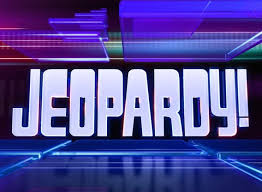 Which has more for 100….
Answer
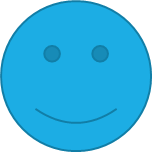 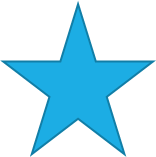 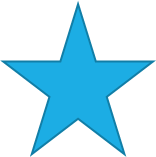 What is…
Star


back
Which has more for 200…
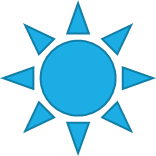 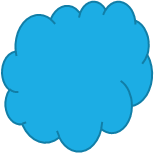 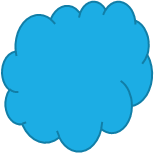 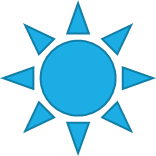 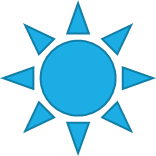 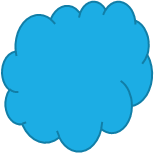 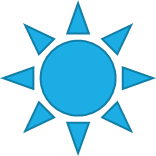 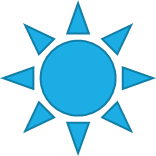 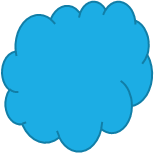 What is…
Sun




back
Which has more for 300…
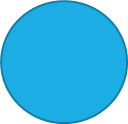 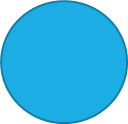 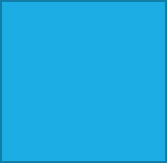 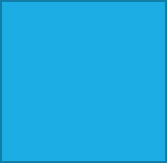 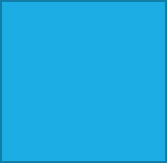 What is…
Square




back
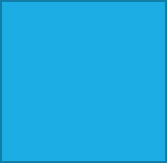 Which has more for 400…
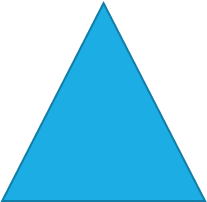 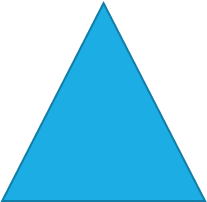 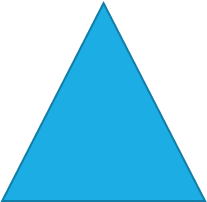 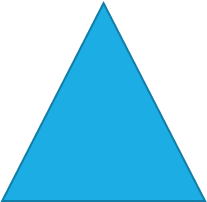 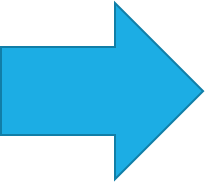 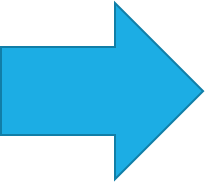 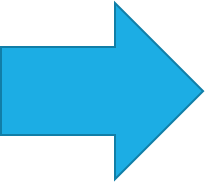 What is…
Triangle



back
Which has more for 500…
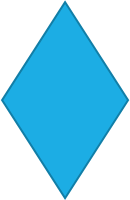 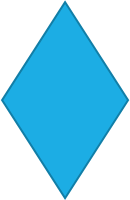 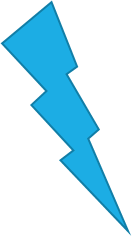 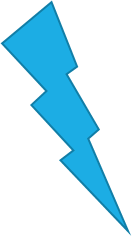 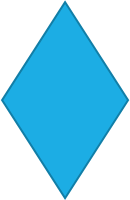 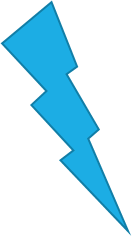 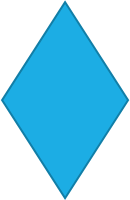 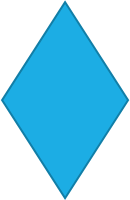 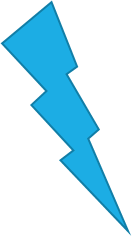 What is…
Diamond



Back
What shape am I for 100…
What is…
Triangle



Back
What shape am I for 200…
What is…
Circle!


Back
What shape am I for 300…
What is…
Square!



Back
What shape am I for 400…
What is…
Trapezoid!


Back
What shape am I for 500…
What is…
Diamond!



Back
What Number am I 100…
What is…
FIVE



Back
What Number am I 200…
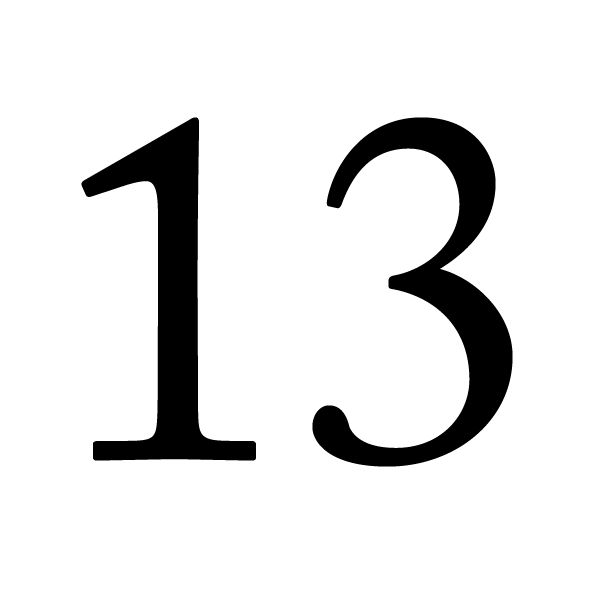 What is…
Thirteen!



Back
What Number am I 300…
What is…
Twenty-two



Back
What Number am I 400…
This Photo by Unknown Author is licensed under CC BY-SA
What is…
Fifty



Back
What Number am I 500…
What is…
One Hundred



Back
Addition for 100…
1 + 1 =
What is…
2



Back
Addition for 200…
1 + 2 =
What is…
3



Back
Addition for 300…
2 + 2 =
What is…
4



Back
Addition for 400…
5+2=
What is…
7



Back
Addition for 500…
6 + 4 =
What is…
10



Back
Subtraction for 100…
5 – 1 =
What is…
4
Subtraction for 200…
4 – 3 =
What is…
1



Back
Subtraction for 300…
8 – 2 =
What is…
6



Back
Subtraction for 400…
7 – 3 =
What is…
4



Back
Subtraction for 500…
10 – 5 =
What is…
5



back